COST Action ES1206:
Advanced GNSS tropospheric products for monitoring severe weather events and climate
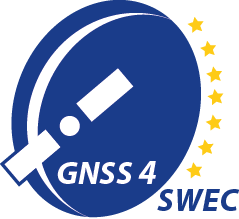 Jonathan Jones
Met Office, UK

EGU 2018
[Speaker Notes: Structure of Action and organisation then Scientific findings]
Overview/Problem
Q. How to present 4-year’s worth of work of 150+ people from 60+ institutes in 40 countries in 15mins?
A. I can’t
So, overview of Action and some scientific highlights
2
European Operational GNSS-Met.
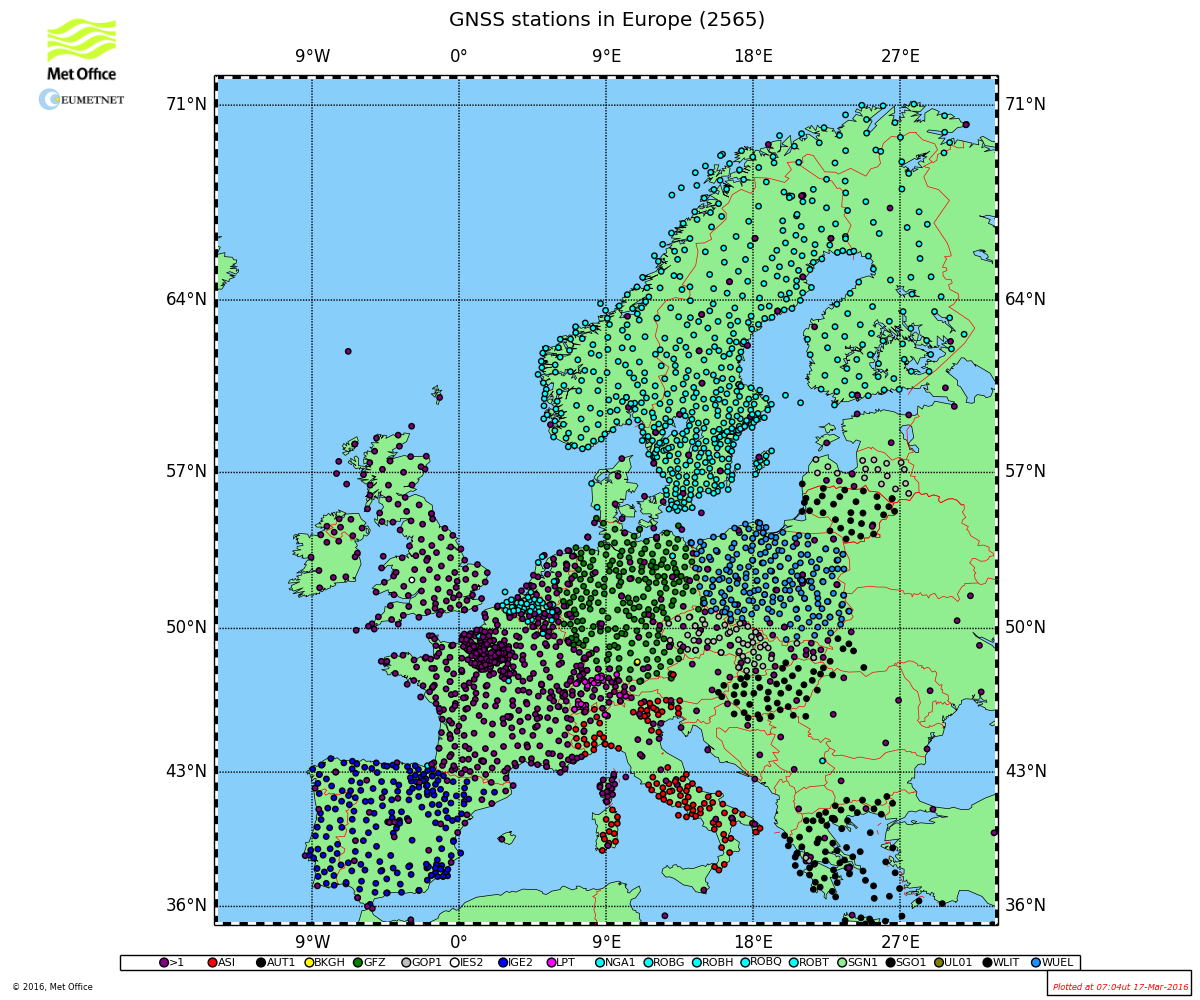 EIG EUMETNET E-GVAP Project
Focus is GPS-only ZTDs in NRT (<90min delay)
Delivery of ~21M ZTDs per month from ~3300 sites
Operational assimilation underway at a number of European NMSs
T and P used for conversion to Water Vapour (IWV)
Assimilation of ZTDs demonstrated positive impact on NWP
3
NWP ZTD Impact
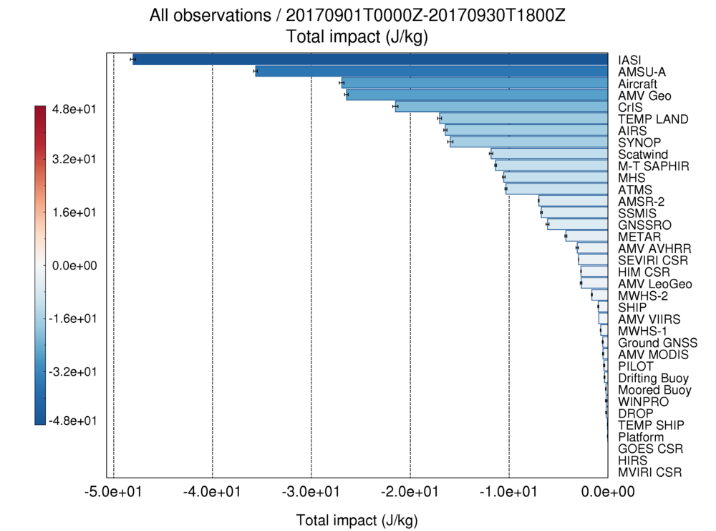 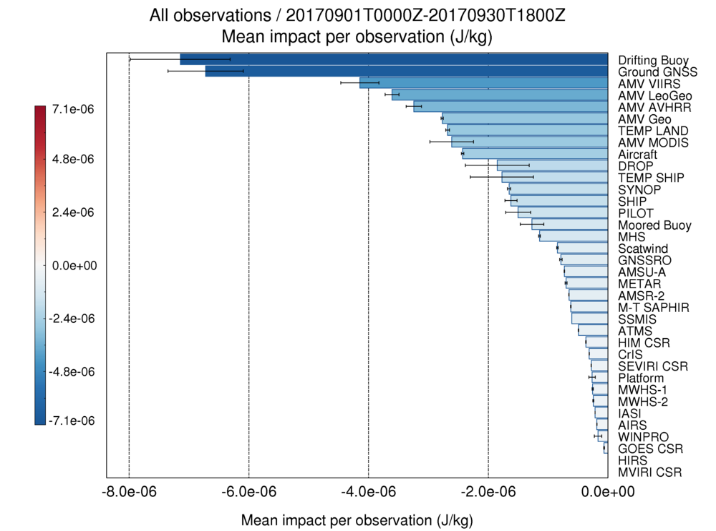 Proven positive impact in NWP (Regional, European and Global)
Very high impact on a ‘per-observation’ basis
Current NWP schemes not already saturated with humidity obs.
4
Emerging Requirements
ZTD gives observation of ‘cone of observation’, averaged over a time period - observations providing horizontal and vertical information are desired
New hi-res NWP models (e.g. UKV 1.5km) require ZTDs with improved timeliness and greater spatial and temporal resolution
Forecasters require IWV images with much improved latency (increase the usefulness of GNSS products)
Climate community now starting to become aware of high-quality reprocessed GNSS tropospheric products
5
Evolving GNSS Capabilities
Advanced tropospheric products becoming available (slants, EW/NS gradients, 3D tomography, single freq.)
Multi-GNSS - new frequencies, increased number of SVs, improved geometries etc 
Real-time raw data streaming (i.e. NTRIP)
Real time PPP processing (e.g. from BNC)
Long-term, homogenised regional and global GNSS-tropospheric products now available (EPN/IGS/others)
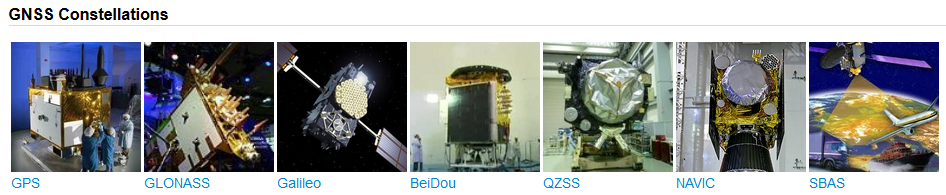 6
ES1206: GNSS4SWEC
1 COST NNC (OTC Tunisia)
NB. COST do not fund work
‘To enhance existing and develop new, ground-based multi-GNSS tropospheric products, assess their usefulness in severe weather forecasting and climate monitoring, and to improve GNSS accuracy through enhanced atmospheric modelling.’
4yr project (2013-2017)
32 COST Countries
150+ participants from 60+ institutes
8 NCIs in Israel, Canada, USA, Australia and Hong Kong
[Speaker Notes: COST Actions do not fund actual research
COST Actions do fund meetings, workshops, training schools, STSMs and dissemination]
GNSS4SWEC Structure
WG1
73 participants
25 countries
11 sub-WGs
WG3
60 participants 
18 countries
5 sub-WGs
WG2
38 participants 
21 countries
7 sub-WGs
8
Action Networking Activities
9
[Speaker Notes: How did we achieve the objectives? - 17 meetings and workshops, 2 training schools, 23 STSMs plus Action was presented at 20+ international conferences (engagement with wider geodetic and meteorological communities etc).  Remember COST do not fund any actual research, only networking]
23 STSMs
10
[Speaker Notes: Originally planned 12, achieved 23. Great success]
Training Schools
2 Summer Schools to train the next generation of scientists
 Talks included basic science, GNSS-meteo, climate and operational meteorology

 Sept 2014, Varna, Black Sea Coast
 12 Tutors, 33 Students

 Aug 2016, GFZ, Potsdam
 17 Tutors, 42 Students
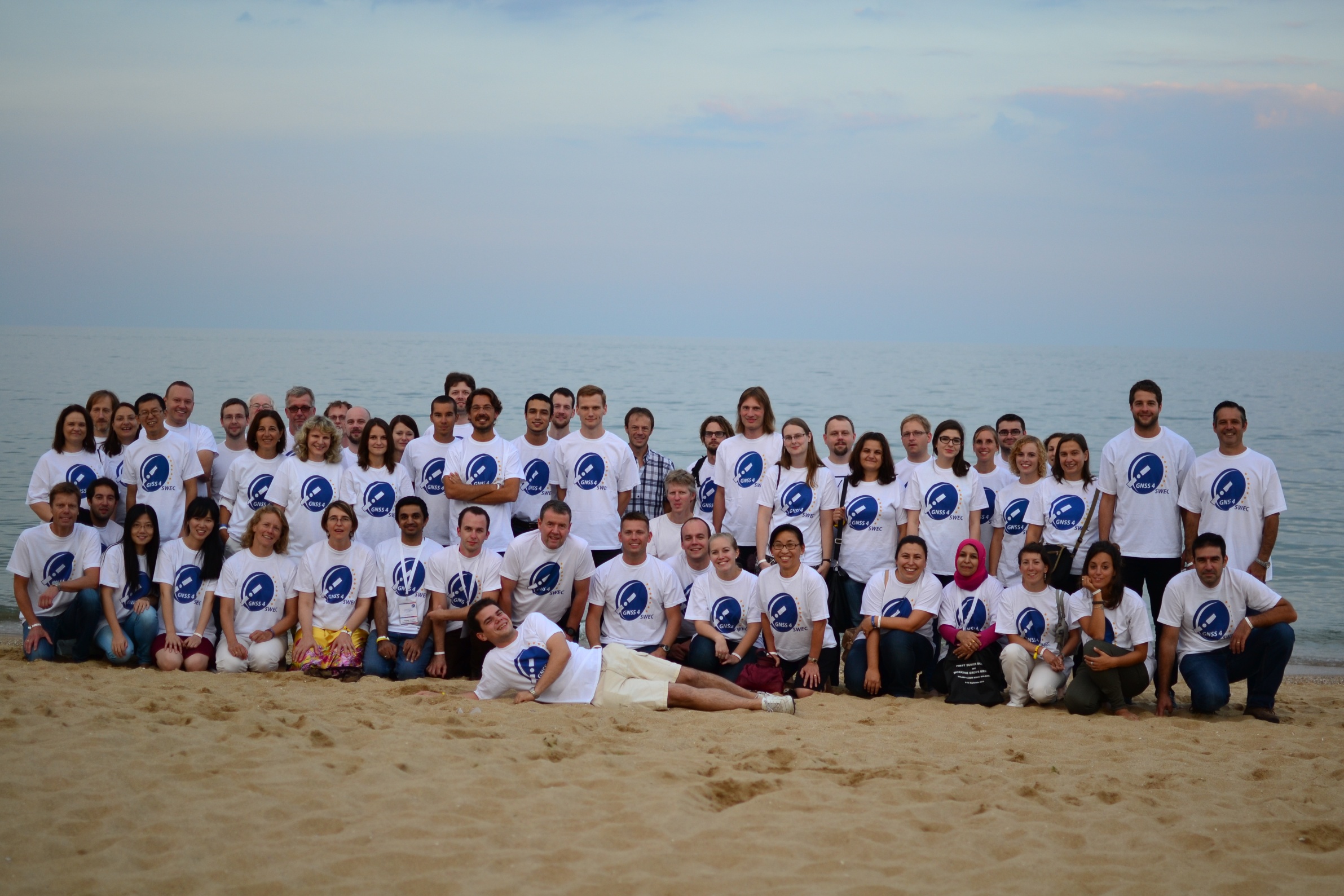 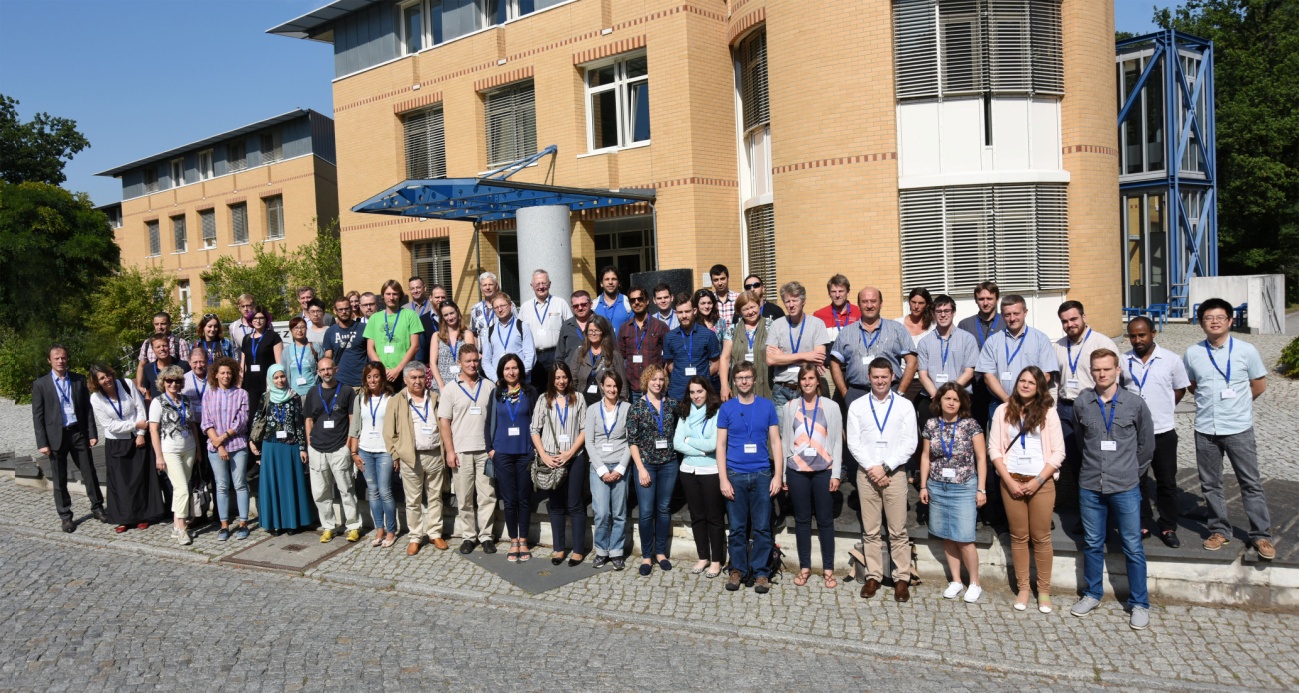 11
[Speaker Notes: 2 training schools with invited speakers to train the next generation of scientists]
Benchmark Campaign
Goal: Design a common dataset for assessment of advanced GNSS tropospheric products
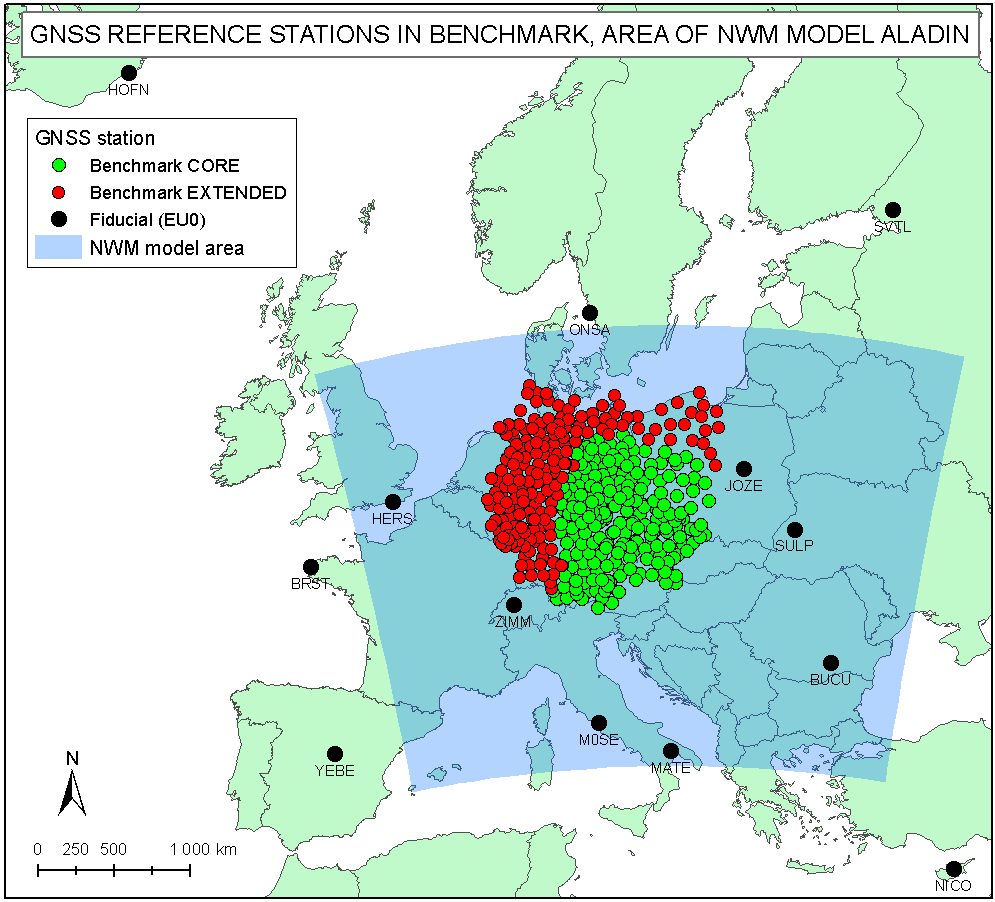 Benchmark design & data collection
May-June 2013 floods of Danube/ Moldau/Elbe
GNSS: ~500 stations
SYNOP: ~200 stations
NWM: regional (Aladin-CZ), global (ERA-Interim, NCEP GFS)
RAOBS: 2 high-resolution
WVR: Potsdam, Lindenberg
RADAR images: Brdy, Skalka

Reference products
GNSS: Bernese (GOP), EPOS (GFZ)
NWM: G-Nut/Shu (GOP), DNS (GFZ)
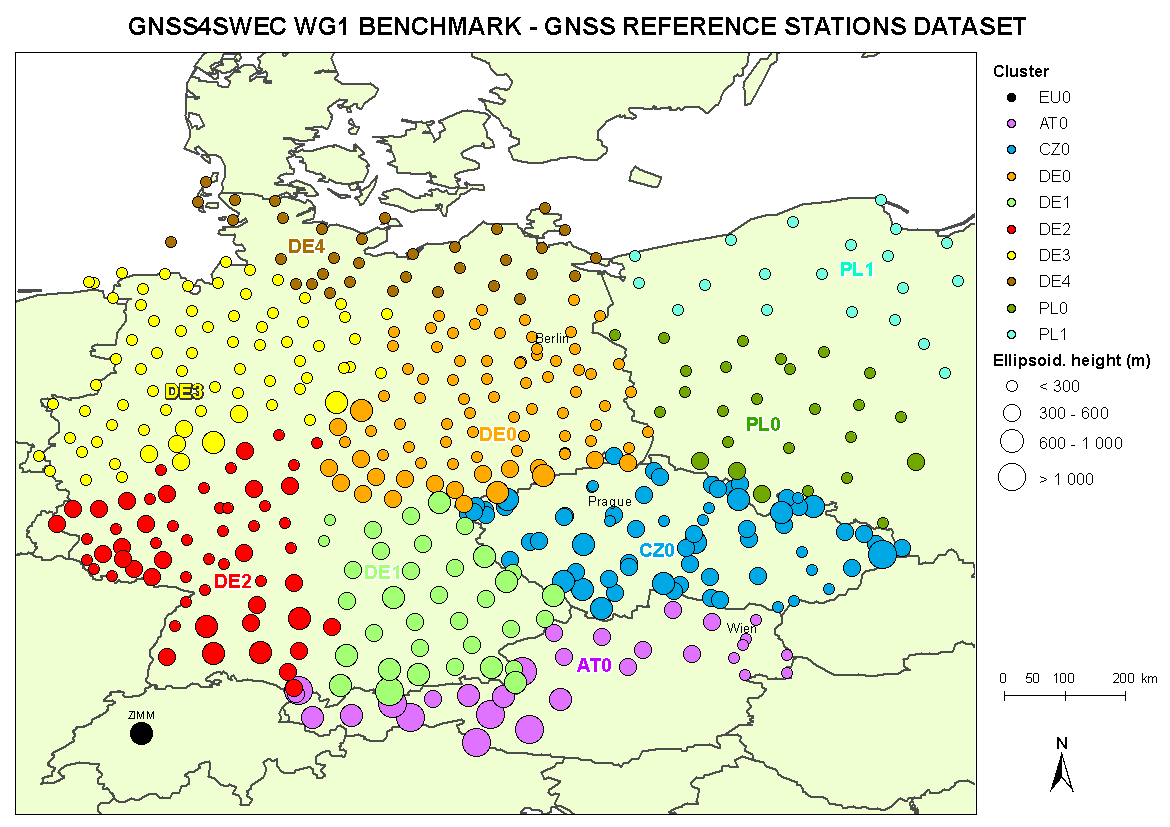 12
[Speaker Notes: In terms of the scientific results, too much to list here, just some highlights………..]
Asymmetry Monitoring
Goal: Develop and assess advanced products for tropospheric asymmetry monitoring
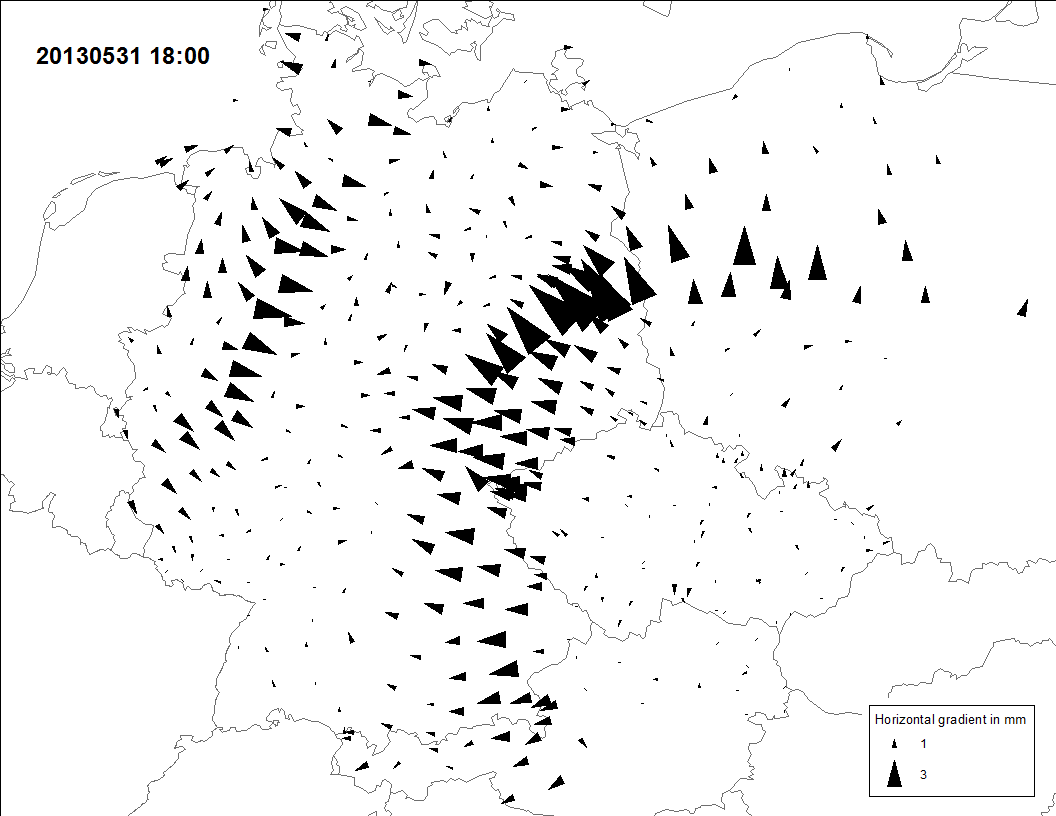 GOP GNSS-gradients
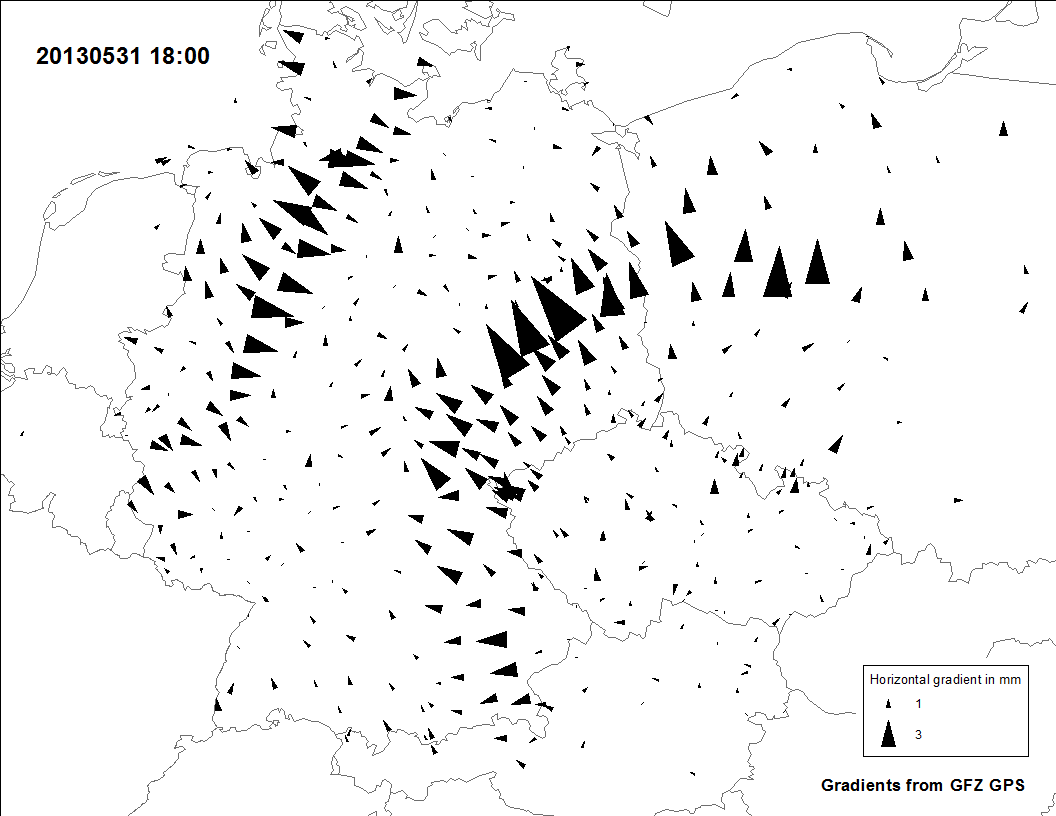 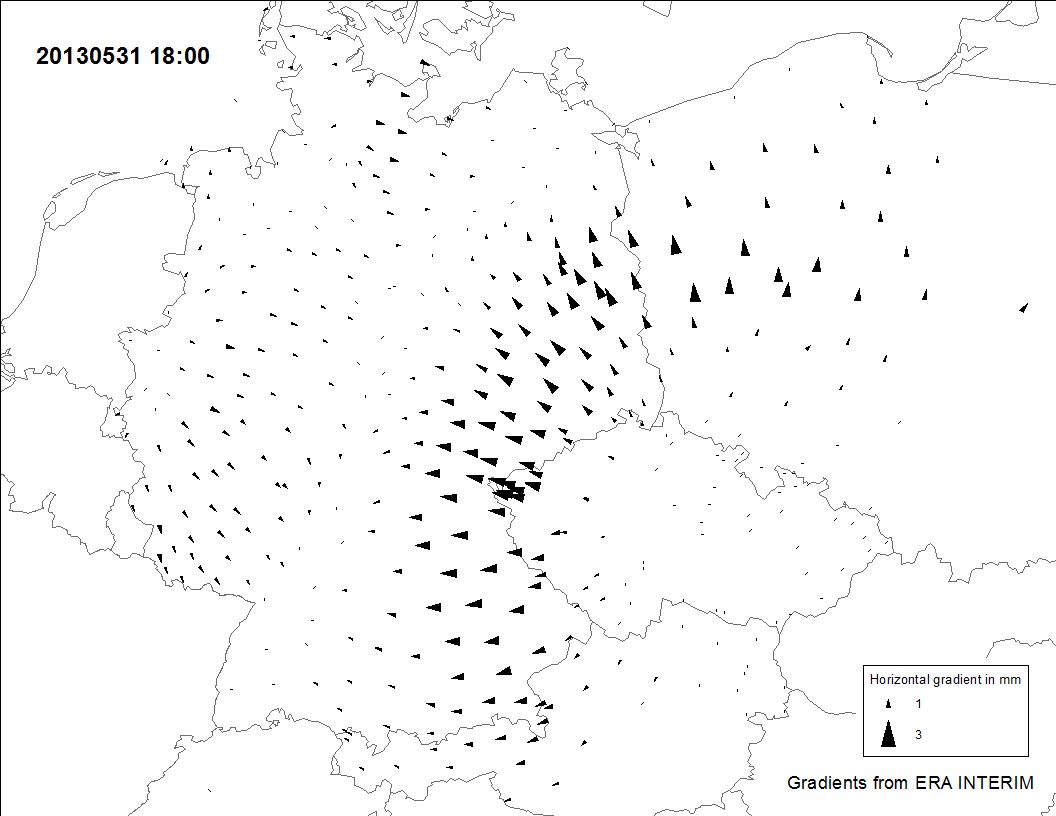 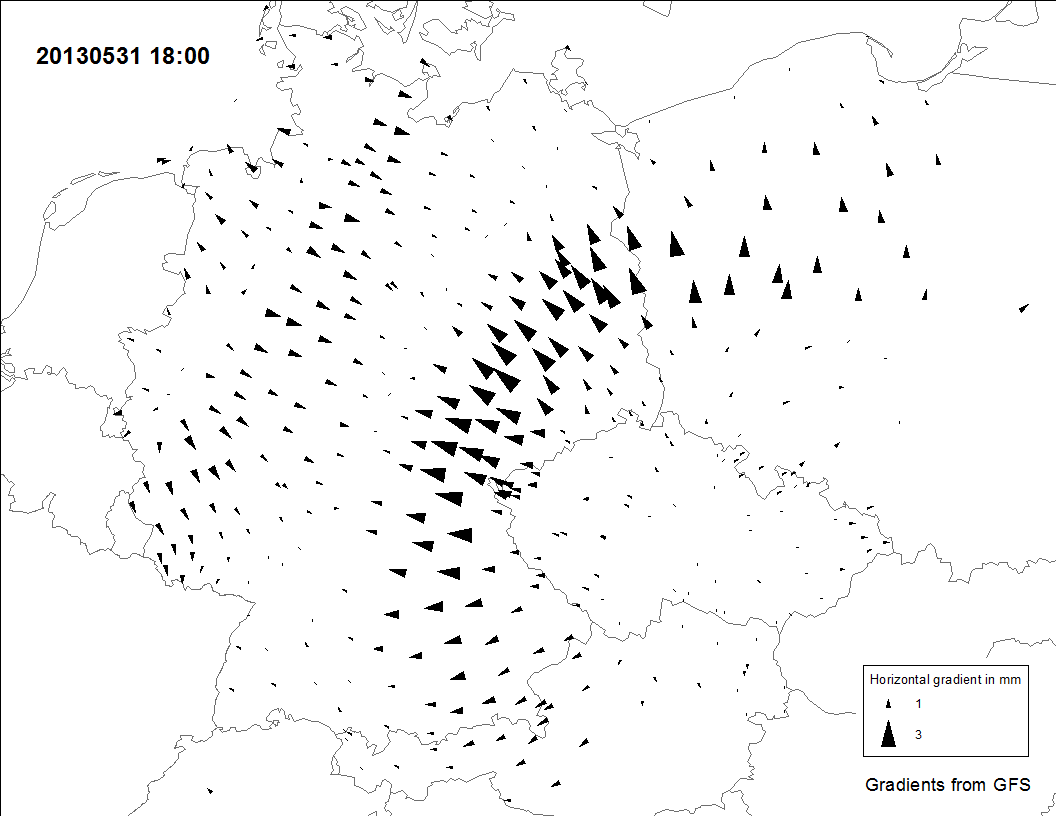 GFZ GNSS-gradients
ERA-Interim gradients
NCEP RT gradients
May 31, 2013 (Benchmark) – estimates of (E-W, N-S) tropospheric gradients from GNSS & NWM
Development of NRT/RT high-resolution gradients and slant delays
Derivation of 1st and 2nd order troposphere gradients from NWM
Inter-comparison of gradients and slant delays from GNSS, NWM and WVR
More info see: Kacmarik et al (2016), atmos-meas-tech.net/9/2989/2016/doi:10.5194/amt-9-2989-2016
13
Assessment of Multi-GNSS
Goal: Adapt software for multi-constellation processing and assess its impact on tropospheric products
Several software developed/adapted for multi-GNSS data processing 
GLONASS integrated in various NRT & RT-Demo solutions, GLONASS used within Benchmark campaign
Since Nov 2015 GFZ provide ultra-rapid multi-GNSS orbit and clock product every 3 hours
Includes GPS, GLO, GAL, BDS and QZSS
Latency is less than 2 hours
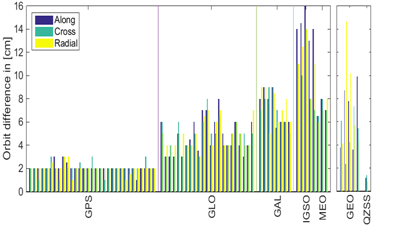 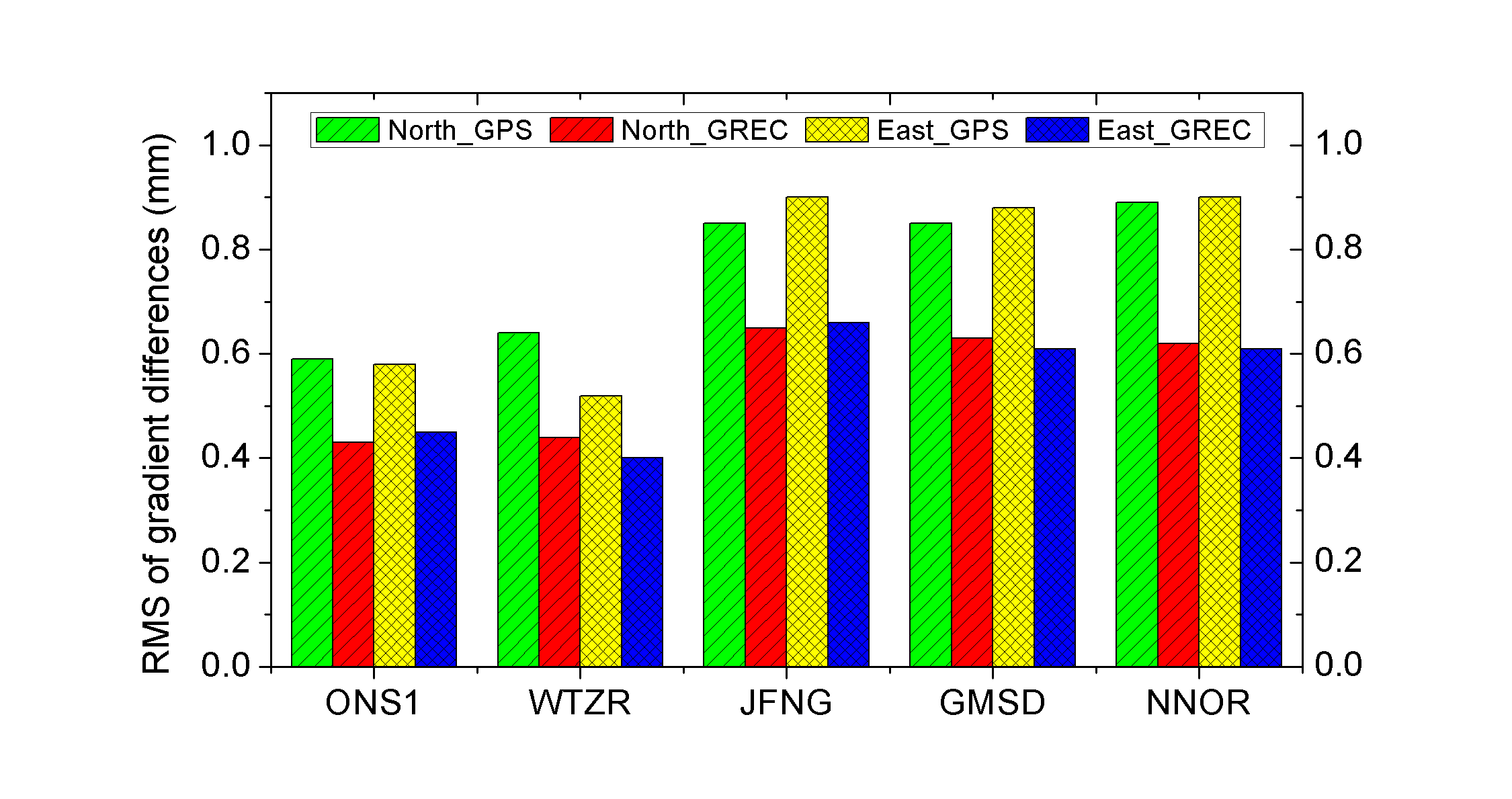 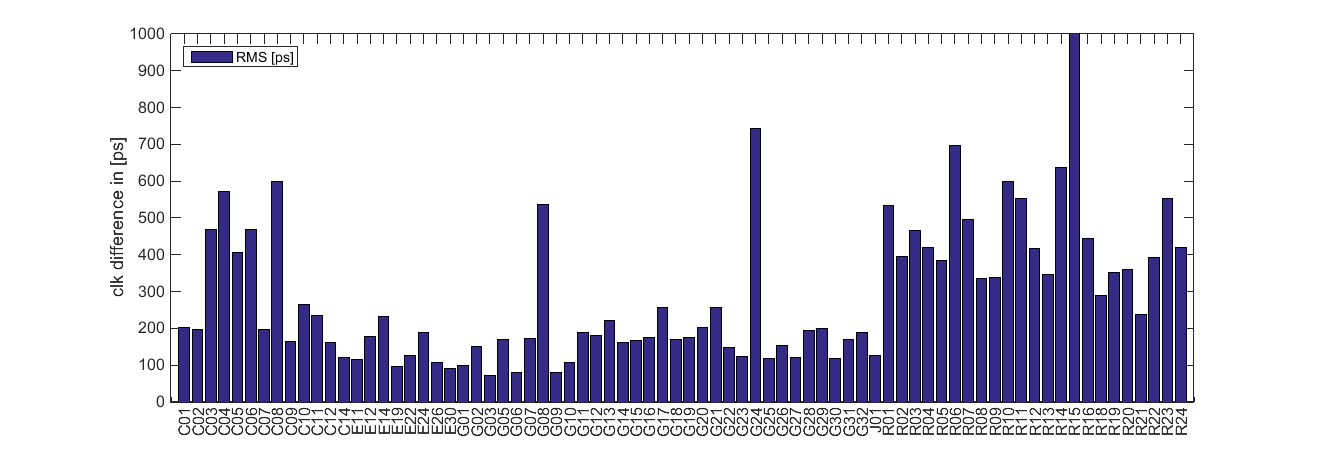 14
Courtesy of Deng et al (GFZ)
Validation of RT Tropo Estimates
Goal: Develop and assess ultra-fast and real-time tropospheric products for NWP nowcasting
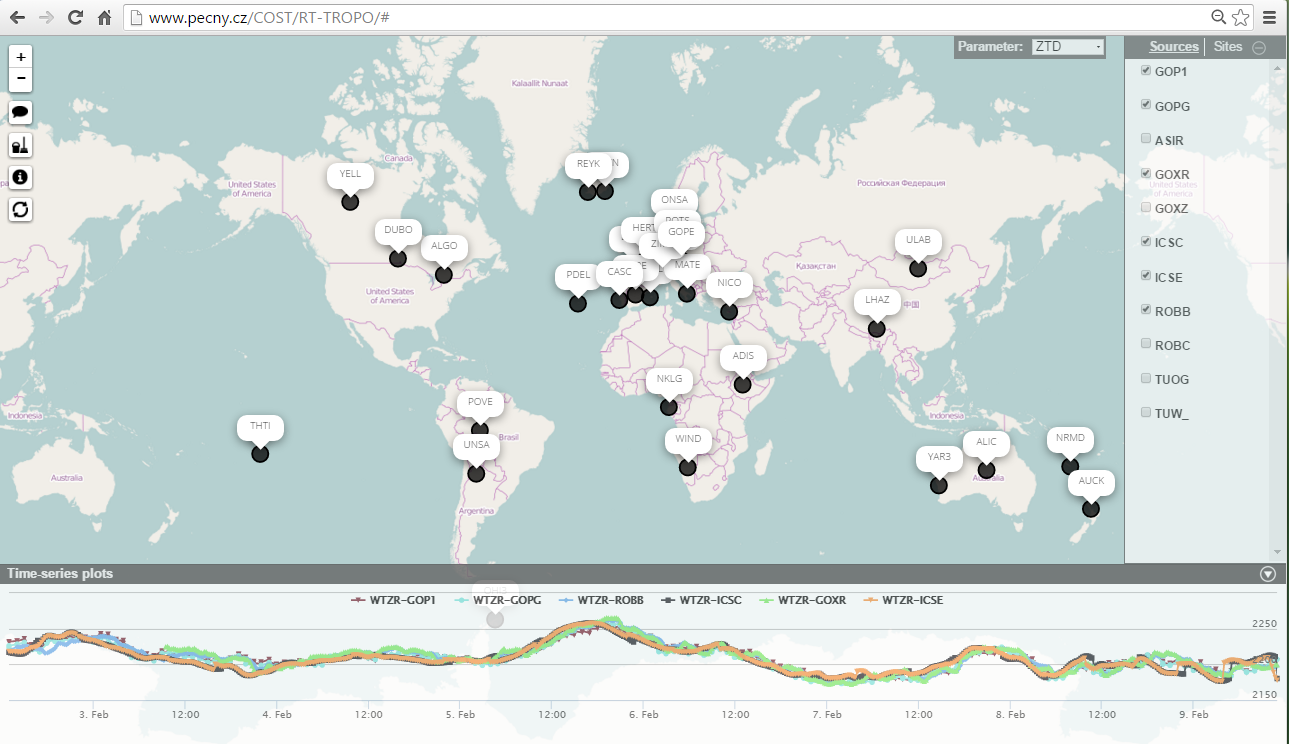 Database of RT products established at GOP
 Use IGS RT products for RT PPP
 15 European sites
 32 Global sites
 6 Processing software types
 7 ACs (plus WRF Model)
Monitoring at: http://www.pecny.cz/COST/RT-TROPO

F. Ahmed et al. (2016) Comparative analysis of real-time precise point positioning zenith total delay estimates. GPS Solutions, 20 (2). pp. 187-199. ISSN 1521-1886
15
[Speaker Notes: RT solutions noisier (higher RMS) – to be expected, but no inherent bias
Adaptation of NWP schemes to compensate]
Improved Network Coverage
Goal: Support transfer of knowledge, data exchange for improving coverage of tropospheric products in Europe
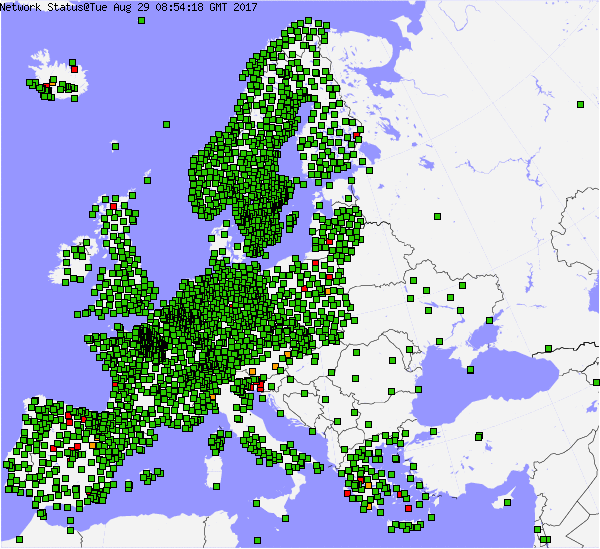 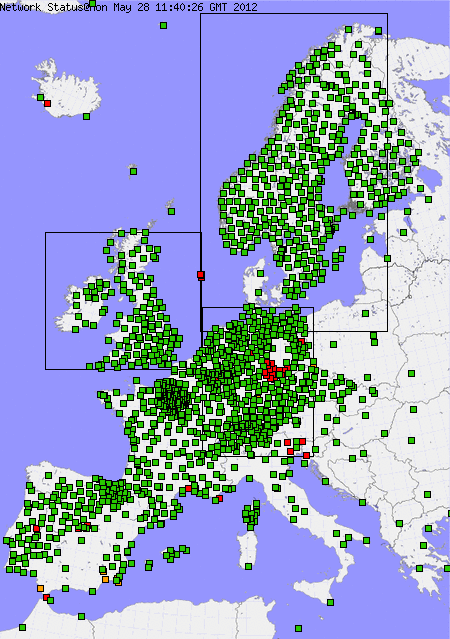 7 new ACs:
Hungary: Satellite Geodetic Observatory
Turkey: Karadeniz Technical University, 
Greece: Aristotle University
Turkey: Bulent Ecevit University
Icelandic: Meteorological Office
Poland: MUT
Bulgaria: Sophia University
8 new GNSS networks:
   Italy, Hungary, Greece, Lithuania, Latvia,  Slovakia, Turkey, Iceland.
  + others expected: Turkey, Austria, Denmark
  + others revitalised: Norway, Sweden, Finland, Poland

All new data made available to E-GVAP (http://egvap.dmi.dk/) for QC and assimilation.
16
[Speaker Notes: Increase in Poland, Greece, Iceland, Latvia, Lithuania, Slovakia and also Italy. But also increase in density in Spain, France and Nordic countries. Not all down to COST Action, but some e.g. STSMs to establish new ACs in Greece and Iceland for example]
Climate Database at GOP
ERA-Interim vs IGS Repro1 IWV Trend
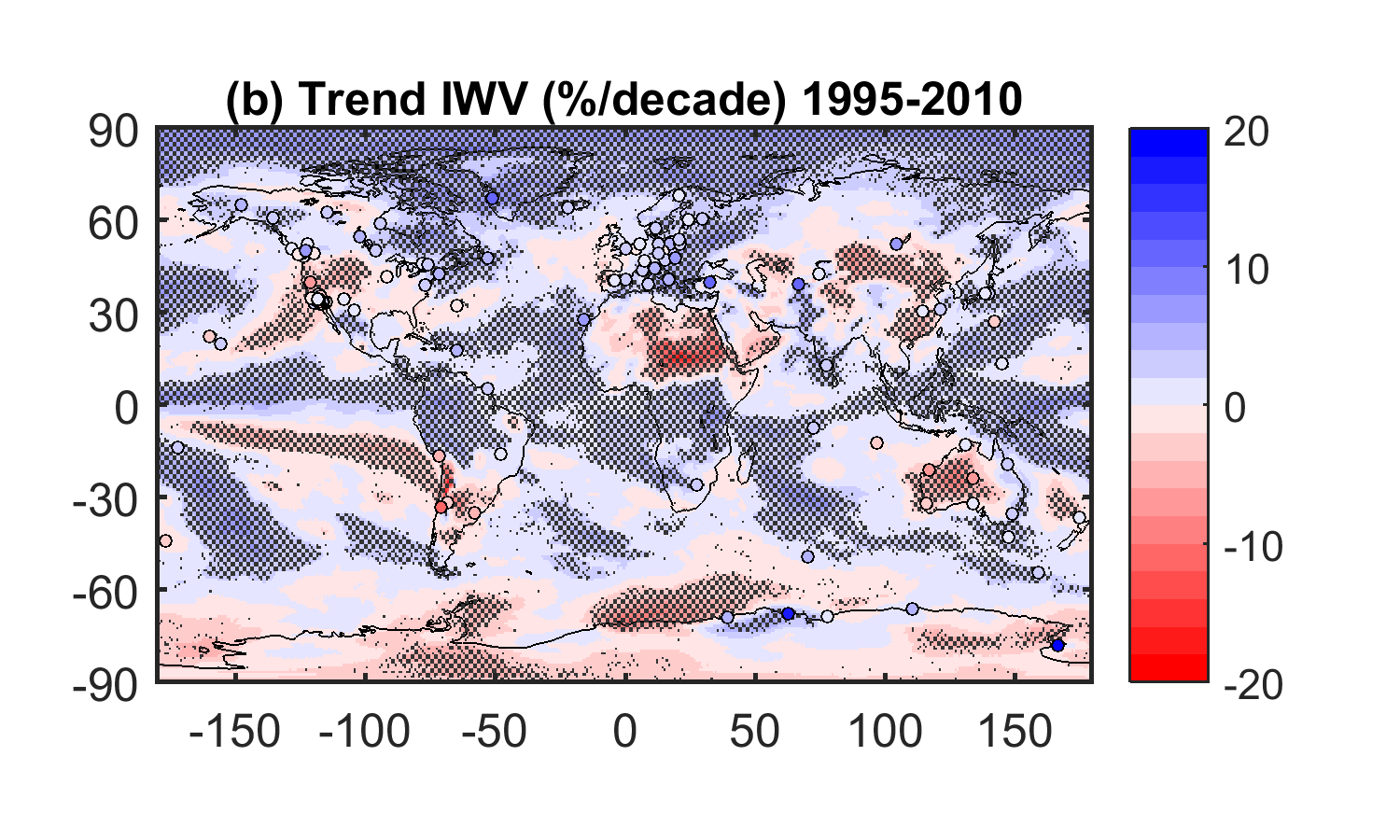 irkt
ccjm
mcm4
[Speaker Notes: Grey areas are statistically significant with 90% confidence level]
Impact of Discontinuities on trend estimates
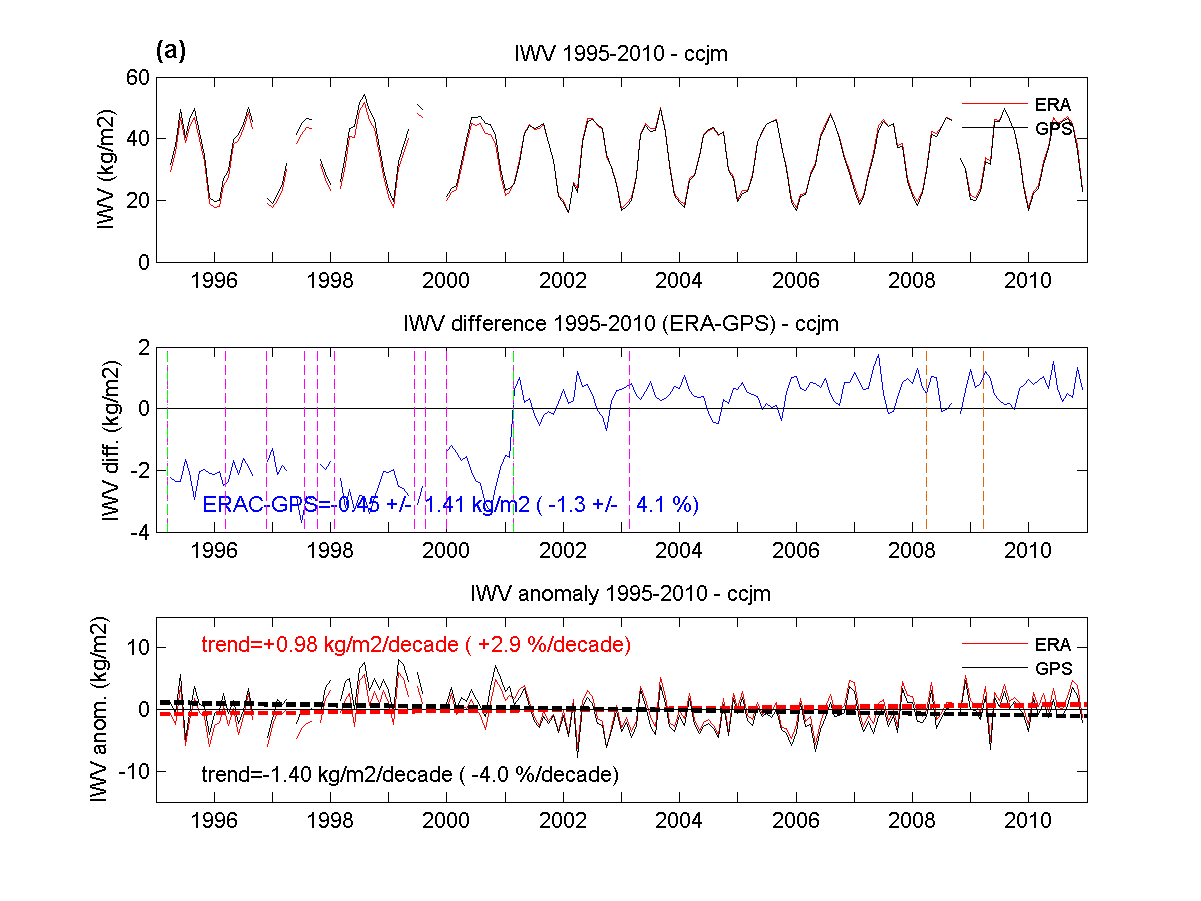 CCJM
(Ogasawara, Japan)
ERA-Interim
IGS repro1
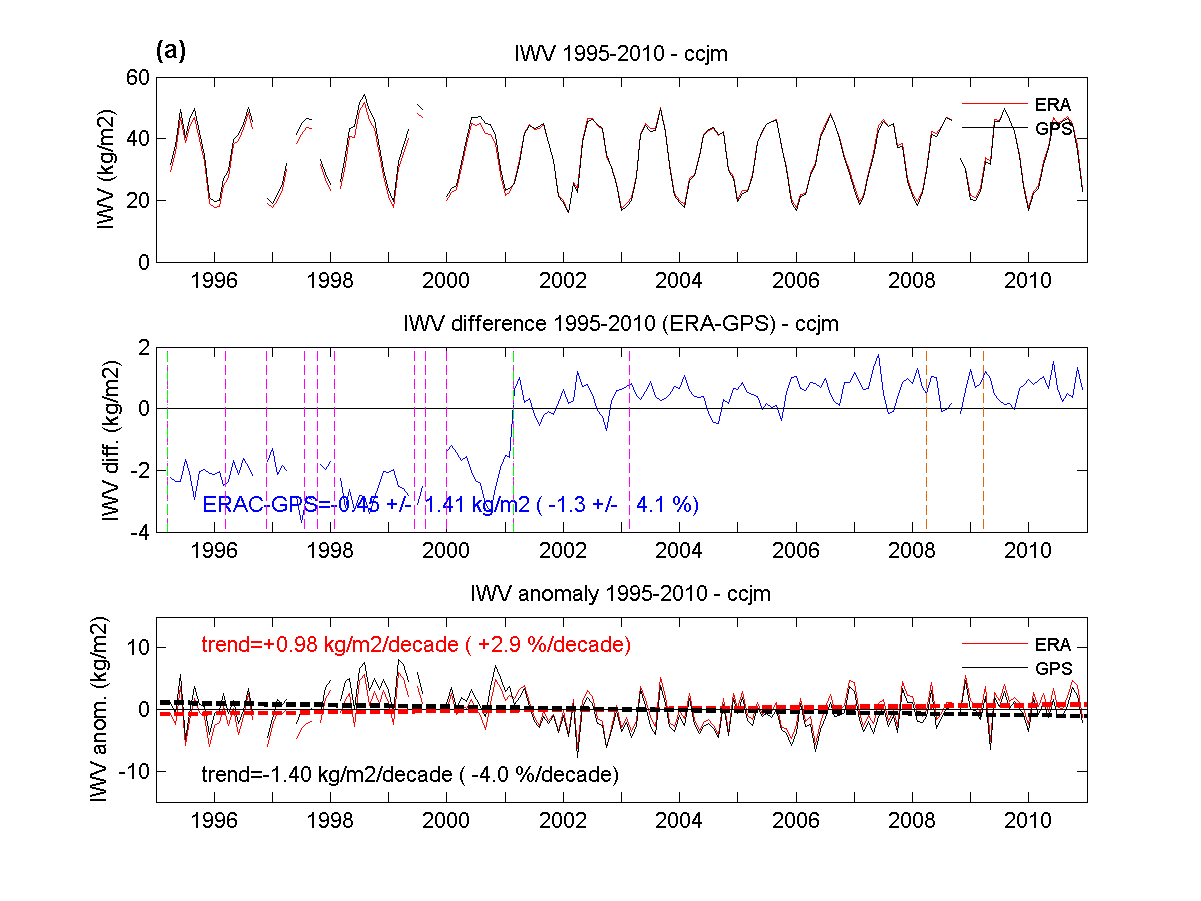 Receiver and antenna changes
Antenna
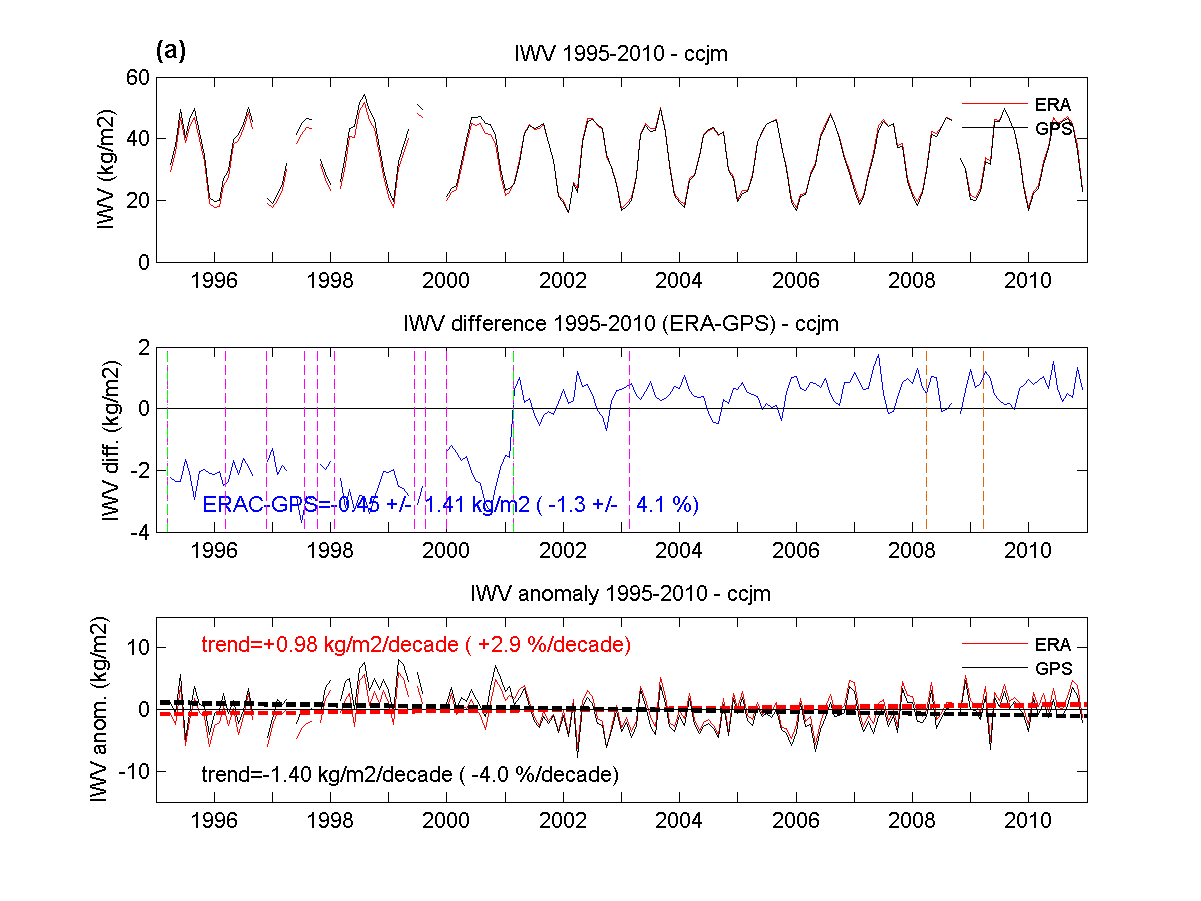 Trends
+ 0.98 kg/m2/decade
– 1.4 kg/m2/decade
EGU General Assembly, Apr 2016, Vienna, Austria. Geophysical Research Abstracts, 18, pp.EGU2016-6807
[Speaker Notes: Big jump in 2001 is due to simultaneous antenna AND receiver change.
Quite a noisy station prior to ~2001 (high residuals – typically <20mm in the vertical)]
Ongoing Activities
Final Report submitted - publication mid-2018
Inter-journal Special Issue (ACP/AMT/Ann. Geo) https://www.ann-geophys.net/special_issue400_89.html
Severe Weather database (@UKMO) ongoing
COST/IGS climate database (@GOP) ongoing
Action feeding in to E-GVAP Phase IV (2019-2023)
More of a focus on increased timeliness
Coordination of Global ZTDs
ZTD gradients and STDs are expected to benefit high resolution NWP (data formats already developed)
19
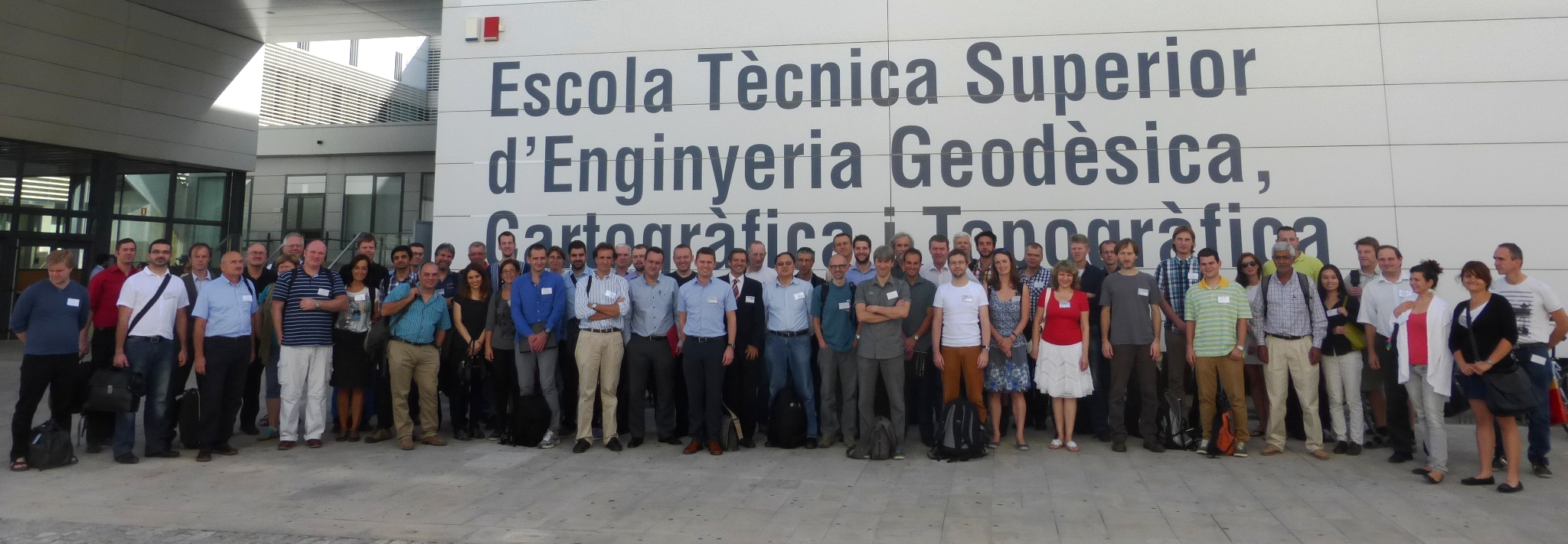 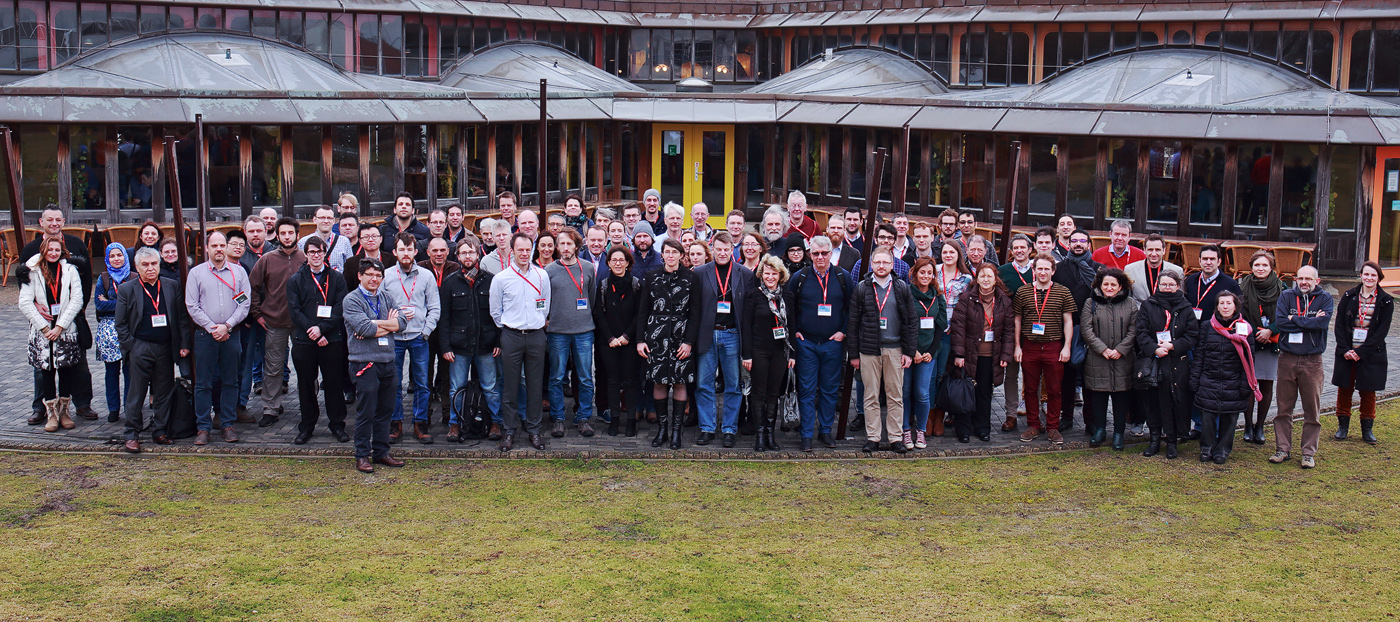 ES1206: Advanced GNSS tropospheric products for monitoring severe weather and climate
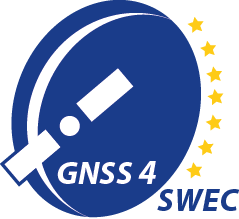 Jonathan.jones@metoffice.gov.uk
http://www.cost.eu/COST_Actions/essem/ES1206
Impact in NWP of additional GNSS
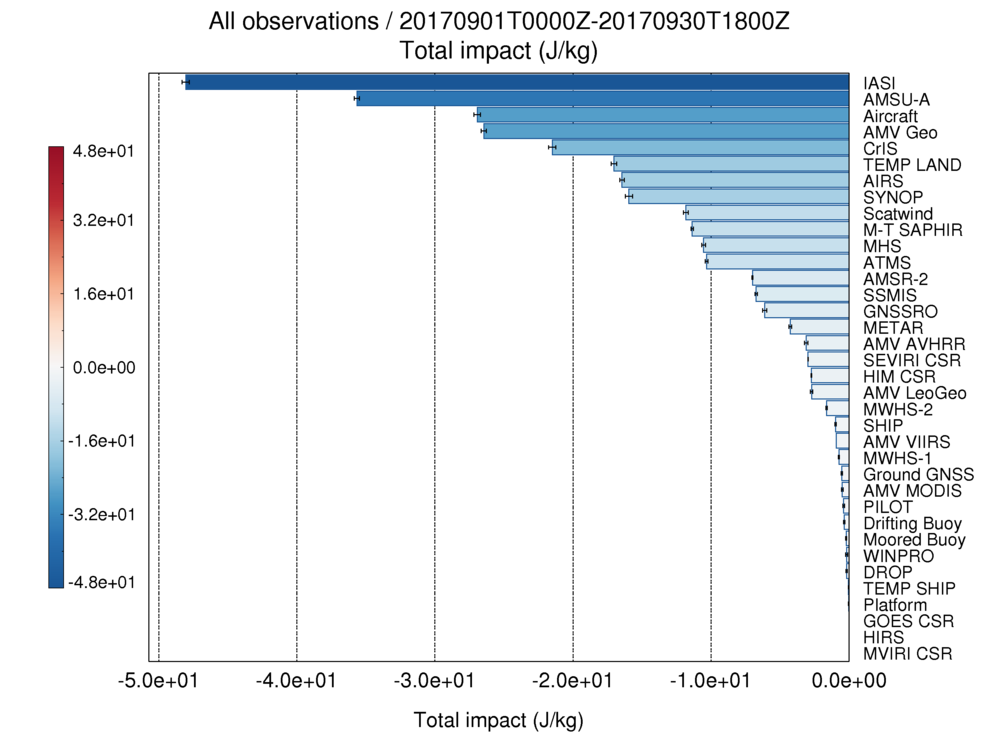 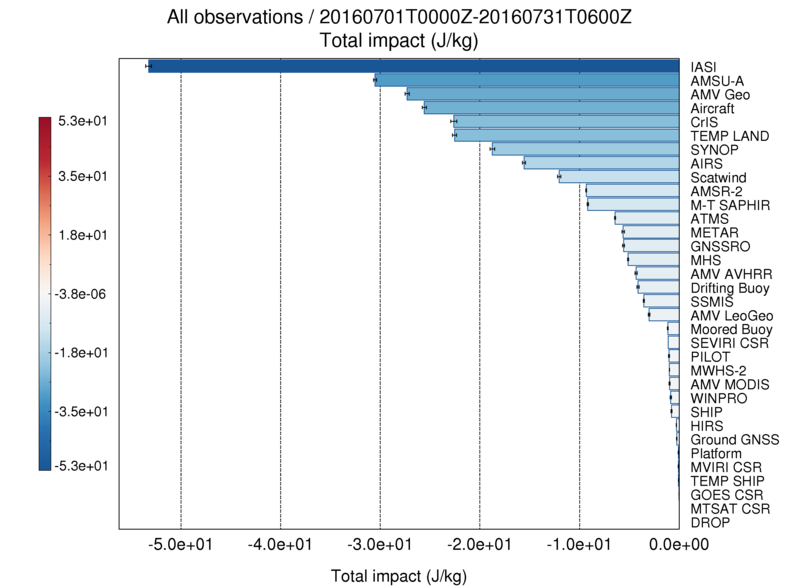 Positive impact of an additional ~300 sites in the Met Office Global UM
 GNSS moves up ‘total impact’ scale substantially
 More sites = more impact
21
Action High Level Objectives
Coordinate the development of new, more advanced multi-GNSS tropospheric products and assess the benefit to meteorology
Establish a database of reference tropospheric solutions (GNSS, RS, NWP, WVR, VLBI etc) and determine the value of GNSS to climate research
Establish a severe weather database and determine the value of GNSS to the forecaster community
Increase GNSS coverage (particularly in E and SE Europe) by exchange of data and expertise
Stimulate the exploitation of NWP data as an input to GNSS processing
Standardize conversion of ZTD to IWV
22
Contents
Executive Summary
Foreword
Glossary
1	Abstract
2	Scientific Background
2.1	Atmospheric Water Vapour
2.2	Global Navigation Satellite Systems (GNSS)
2.2.1 GNSS Basics
2.2.2 Tropospheric Delay
2.2.3 Zenith Delay Estimates
2.2.4 Derivation of IWV from ZTD
2.3	References for Scientific Background
3	General background
3.1	State-of-the-art at start of Action
3.2	Reasons for the Action
3.3	Objectives
3.4	Impacts and Benefits
3.4.1	Societal Benefits
3.4.2	Scientific Benefits
3.4.3	Technological Benefits
3.4.4	Economic Benefits
3.4.5	Target groups and end-users
3.5	Scientific Programme
3.5.1	Scientific focus
3.6	Scientific work plans
3.6.1	Working Group 1: Advanced GNSS processing techniques
3.6.2	Working Group 2: Use of GNSS tropospheric products for high-resolution, rapid-update NWP and severe weather forecasting
3.6.3	Working Group 3: Use of GNSS tropospheric products for climate monitoring
4	Working Group 1
4.1	Campaigns for development of advanced tropospheric products
4.1.1	Benchmark campaign – common data set for new product development and validation
4.1.2	GNSS Real-time PPP demonstration campaign
4.2	Tropospheric asymmetry monitoring and advantage of multi-GNSS
4.2.1	Concept of tropospheric gradients
4.2.2	Global validity and behaviour of tropospheric gradients estimated by GPS
4.2.3	Monitoring of severe weather from wet gradients, residuals and slants
4.2.4	Indicator of tropospheric activity based on the disruption of GNSS signal
4.2.5	Validation of slant tropospheric delays
4.2.6	Information content in post-fit residuals, PPP vs DD approach
4.2.7	Tropospheric parameters from multi-GNSS analysis
4.2.8	Multi-GNSS solutions and products
4.3	PPP and ultra-fast GNSS tropospheric products
4.3.1	Real-Time data and products dissemination
4.3.2	BKG real-time analysis development and contribution
4.3.3	Assessment of IGS RTS orbits and clock corrections and GOP real-time tropospheric products
4.3.4	Real-time product development and evaluation in ROB
4.3.5	GFZ real-time product development and assessment in RT analysis
4.3.6	Contribution to RT demonstration campaign from ULX
4.3.7	New adaptable strategy for RT and NRT troposphere monitoring
4.3.8	Optimum stochastic modeling for GNSS tropospheric delay estimation in real-time
4.4	Exploiting NWM-based products for precise positioning
4.4.1	Tropospheric parameters from numerical weather models
4.4.2	The impact of global and regional climatology on the performance of tropospheric blind models
4.4.3	Refined discrete and empirical troposphere mapping functions VMF3 and GPT3
4.4.4	The impact of NWM forecast length on ZTDs
4.4.5	Dual-layer tropospheric correction model combining data from GNSS and NWM
4.4.6	Tropospheric refractivity and zenith path delays from least-squares collocation of meteorological and GNSS data
4.4.7	Improving Precise Point Positioning with Numerical Weather Models
4.4.8	Using external tropospheric corrections to improve GNSS positioning of hot-air balloon
4.4.9	Real-time PPP augmented with high-resolution NWM model data
4.4.10	Validation and implementation of direct tropospheric delay estimation for precise real-time positioning
4.5	GNSS data reprocessing for climate
4.5.1	EUREF Repro2 contribution of swisstopo
4.5.2	EUREF Repro2 assessment of GOP processing variants
4.5.3	CORDEX.be reprocessing
4.5.4	GRUAN reprocessing
4.5.5	GFZ TIGA reprocessing
4.5.6	ULX TIGA reprocessing
4.6	New analysis centers, networks and solutions
4.6.1	Trop-NET system for collaborative ground-based GNSS Meteorology
4.6.2	Sofia University GNSS analysis center (SUG AC): First processing campaign
4.6.3	TU Wien near real-time GNSS analysis center in Austria (TUW AC): First processing results
4.6.4	New operational solutions from ROB in support to global NWP models and rapid-update numerical nowcasting
4.6.5	New methods to user GNSS vapor estimates for meteorology (NUVEM)
4.6.6	Near real-time GNSS processing at ASI/CGS, Italy
4.6.7	New analysis center (AUTh) and National Observatory of Athens (NOA)
4.6.8	New analysis center in Iceland, Icelandic Meteorological Office (IMO)
4.6.9	New analysis center in Hungary (BUTE)
4.7	References for Working Group 1
5	Working Group 2
5.1	Non-Numerical Nowcasting
5.1.1	Investigation of fog in Bulgaria using GNSS tropospheric products
5.1.2	WRF model evaluation with GNSS-IWV for intense precipitation cases in Bulgaria
5.1.3	Case study of Foehn in Sofia with GNSS tropospheric products
5.1.4	A GNSS-based Nowcasting toolbox for Severe Weather in Belgium
5.2	Numerical Nowcasting and NWP Data Assimilation
5.2.1	HARMONIE-AROME Group
5.2.2	Assimilation of the E-GVAP ZTD data into the WRF model
5.2.3	Improvement of forecast skill of the GLAMEPS Model
5.2.4	Slant Total Delay Assimilation in COSMO-DE: First Results
5.2.5	Data assimilation experiments with GNSS ZTD in AROME 3DVAR
5.3	Tomography
5.3.1	Nowcasting using tomography
5.3.2	Requirements for assimilation of tomography results
5.3.3	Assimilation of relative humidity
5.3.4	Assimilation of temperature and specific humidity
5.3.5	Assimilation of Wet Refractivity
5.3.6	Conclusions
5.4	Standardisation
5.4.1	Introduction
5.4.2	Body
5.4.3	Conclusions
5.4.4	References
5.4.5	Acknowledgments
5.5	Benchmark and Case Study Databases at U.K. Met Office
5.6	ZTD to IWV Conversion
5.6.1	Introduction
5.6.2	Body
5.6.3	Conclusions
5.6.4	References
5.6.5	Acknowledgments
5.7	Exchange Format and User Requirements
5.7.1	Introduction
5.7.2	Body
5.7.3	Conclusions
5.7.4	References
5.7.5	Acknowledgments
5.8	References for Working Group 2
6	Working Group 3
6.1	Introduction
6.2	Available reprocessed ZTD and IWV datasets
6.2.1	Inventory of available reprocessed ZTD datasets
6.2.2	IGS repro1 as first reference GNSS IWV dataset
6.2.3	EPN repro2 GNSS reprocessing campaign
6.2.4	VLBI reprocessing campaign
6.2.5	DORIS reprocessing campaign
6.3	Sensitivity studies on GNSS processing options
6.3.1	An overview of the GNSS data processing strategies
6.3.2	Software Agreement
6.3.3	PPP vs. DD processing modes
6.3.4	Baseline strategy in DD processing
6.3.5	Mapping Functions
6.3.6	Trends in the IWV estimated from ground-based GPS data: sensitivity to the elevation cutoff angle
6.3.7	Improving stochastic tropospheric model for better estimates during extreme weather events
6.3.8	Multi-GNSS data processing
6.3.9	Impact of IGS type mean and EPN individual antenna calibration models
6.3.10	Impact of non-tidal atmospheric loading models
6.3.11	Using estimated horizontal gradients as tool for assessment of GNSS data quality
6.3.12	Conclusions and recommendations on processing options
6.4	Standardisation of ZTD screening and IWV conversion
6.4.1	ZTD screening
6.4.2	ZTD to IWV conversion
6.4.3	The uncertainty of the atmospheric integrated water vapour estimated from GNSS observations
6.5	ZTD/IWV Homogenisation
6.5.1	Introduction
6.5.2	Methodology
6.5.3	Assessment of the homogeneity of ERA-interim
6.5.4	Synthetic dataset generation
6.5.5	Involved homogenization algorithms
6.5.6	Assessment of the performance of the tools on the synthetic datasets
6.5.7	Conclusions and Outlook
6.6	IWV intercomparisons
6.6.1	A literature overview
6.6.2	A comparison of Precipitable Water Vapour Products over the Iberian Peninsula
6.6.3	Comparing precipitable water from remote sensing and space geodetic techniques with numerical weather models
6.6.4	Inter-comparison analysis of tropospheric parameters derived from GPS and RAOB data observed in Sodankylä, Finland
6.7	IWV trends & variability from GNSS data and atmospheric models
6.7.1	Analysis of IWV trends and variability from GNSS and reanalyses
6.7.2	Analysis of IWV trends and variability from GNSS and satellite data
6.7.3	Evaluation of IWV diurnal variation in regional climate models using GPS
6.7.4	Validation of the regional climate model ALARO-SURFEX by EPN Repro2
6.7.5	Evaluation of IWV trends and variability in a global climate model
6.7.6	Anomalies of hydrological cycle components during the 2007 heat wave in Bulgaria
6.8	Database, formats and dissemination
6.8.1	GOP-TropDB – comparison tropospheric database
6.8.2	Tropo SINEX format
6.9	References for Working Group 3
7	National Status Reports
7.1	COST Countries
7.1.1	Austria
7.1.2	Belgium
7.1.3	Bulgaria
7.1.4	Cyprus
7.1.5	Czech Republic
7.1.6	Denmark
7.1.7	Estonia
7.1.8	Finland
7.1.9	France
7.1.10	Germany
7.1.11	Hungary
7.1.12	Iceland
7.1.13	Israel
7.1.14	Italy
7.1.15	Lithuania
7.1.16	Luxembourgh
7.1.17	Poland
7.1.18	Portugal
7.1.19	Slovakia
7.1.20	Spain
7.1.21	Sweden
7.1.22	Switzerland
7.1.23	Turkey
7.1.24	United Kingdom
7.2	COST International Partner Countries
7.2.1	Hong Kong
7.2.2	Australia
7.2.3	Canada
8	STSM Reports
8.1	References Chapters 7 and 8
9	Appendix
A.	List of meetings and workshops
B.	Members of Management Committee and Working Groups
B1 Members of the Management Committee
B2 Members of the Working Group 1
B3 Members of Working Group 2
B4 Members of Working Group 3
B5 Contributors to GNSS4SWEC Final report - by affiliation
C. List of publications
D. SINEX-TRO V2.00 format description
Final Report Contents
23
WG1: Advanced GNSS Processing Techniques
Support establishment of new GNSS ACs in Eastern Europe
Develop new multi-GNSS processing algorithms (GLONASS + Galileo ready)
Develop new GNSS tropospheric products (RT slants, gradients etc)
Develop tropospheric models using NWP data to improve real-time GNSS processing
Move new products to operations
1st Workshop (State-of-the-art review)
3rd Workshop (Processing Techniques and New Product Assessment)
Kick-off Meeting
2nd Workshop (Ultra-fast/real-time Processing and Multi-GNSS Products)
YEAR 1
YEAR 2
YEAR 3
YEAR 4
Green = Guidelines/reviews, Blue = Developments, Purple = Databases
WG2: GNSS for Severe
Weather Forecasting
DB of NWP data for positioning
DB of Sev. Weather case studies
Define user requirements
Evaluate quality of new GNSS processing algorithms (incl. GLONASS)
Evaluate new GNSS tropospheric products (gradients, slants etc)
Develop and test methods for init. of NWP models with the new products
Set up databank (obs.+products) for S.W. case studies
Test impact of new GNSS troposheric products for selected severe weather case studies
Develop operational tools for severe weather forecasting
Q.C. of new operational GNSS tropospheric products
Recommendations (Q.C. etc)
2nd Workshop (Strengths and Weakness of NWP models w.r.t. GNSS)
Kick-off Meeting
3rd Workshop (GNSS nowcasting - Tools and Practices)
1st Workshop (State-of-the-art review)
YEAR 1
YEAR 2
YEAR 3
YEAR 4
WG3: GNSS for Climate
Define user requirements
Establish database of reprocessed GNSS tropospheric products
Standardize method for ZTD to IWV conversion
Detect and mitigate discontinuities in the ZTD and IWV time series
Dev., eval., and standardize ZTD to IWV conversion
Develop diagnostic tools for quantifying climate trends and variability
Assess impact of reprocessed GNSS trop. products in NWP reanalysis products and climate models
Issue Guidelines
1st Workshop (State-of-the-art review)
2nd Workshop (Assessment of reprocessed GNSS tropospheric products)
3rd Workshop (Climate trends and variability of water vapour on regional and global scales)
Kick-off Meeting
YEAR 1
YEAR 2
YEAR 3
YEAR 4
Non-COST Funded Dissemination
27
[Speaker Notes: Presentations - Lots of engagement with wider geodetic and meteorological communities]
WG1 Objectives
Coordinate the development of new GNSS tropospheric products (ultra-fast ZTDs, gradients, 3D-tomography, multi-GNSS processing)
Coordinate GNSS data reprocessing and assess quality of homogeneous datasets in support of climate research.
Exploit NWP model products in precise GNSS positioning (mapping functions, tropospheric gradients, for real-time positioning etc).
Support setup of new observing networks and ACs by transferring knowledge and stimulating data exchange.

10 sub-WGs, 70 members from 25 countries
28
WG2 Objectives
Stimulate communication and transfer of data and knowledge between geodesy and meteorology.
Improve usage of GNSS products in NWP.
Study the impact of new GNSS products (gradients, slant delays, 3D-tomographic data etc) on NWP and non-NWP nowcasting.
Standardize GNSS processing methods and data formats for operational weather forecasting.
Establish a benchmark dataset and case studies for assessment and validation of new products.

5 sub-WGs, 44 members from 21 countries
29
WG3 Objectives
Assess the potential of GNSS tropospheric products for climate research (absolute accuracy, long-term stability)
Standardize GNSS post-processing methodology (processing, data screening, ZTD-IWV conversion, data homogenization etc)
Strengthen link with climate community
Assess climate trends and variability from GNSS data
Validation of climate model simulations (CMIP, CORDEX, EC-Earth).

5 sub-WGs, 52 members from 17 countries
30